https://dbbe.fcen.uba.ar/institucional/actas-de-codep-y-memorias-de-gestion/
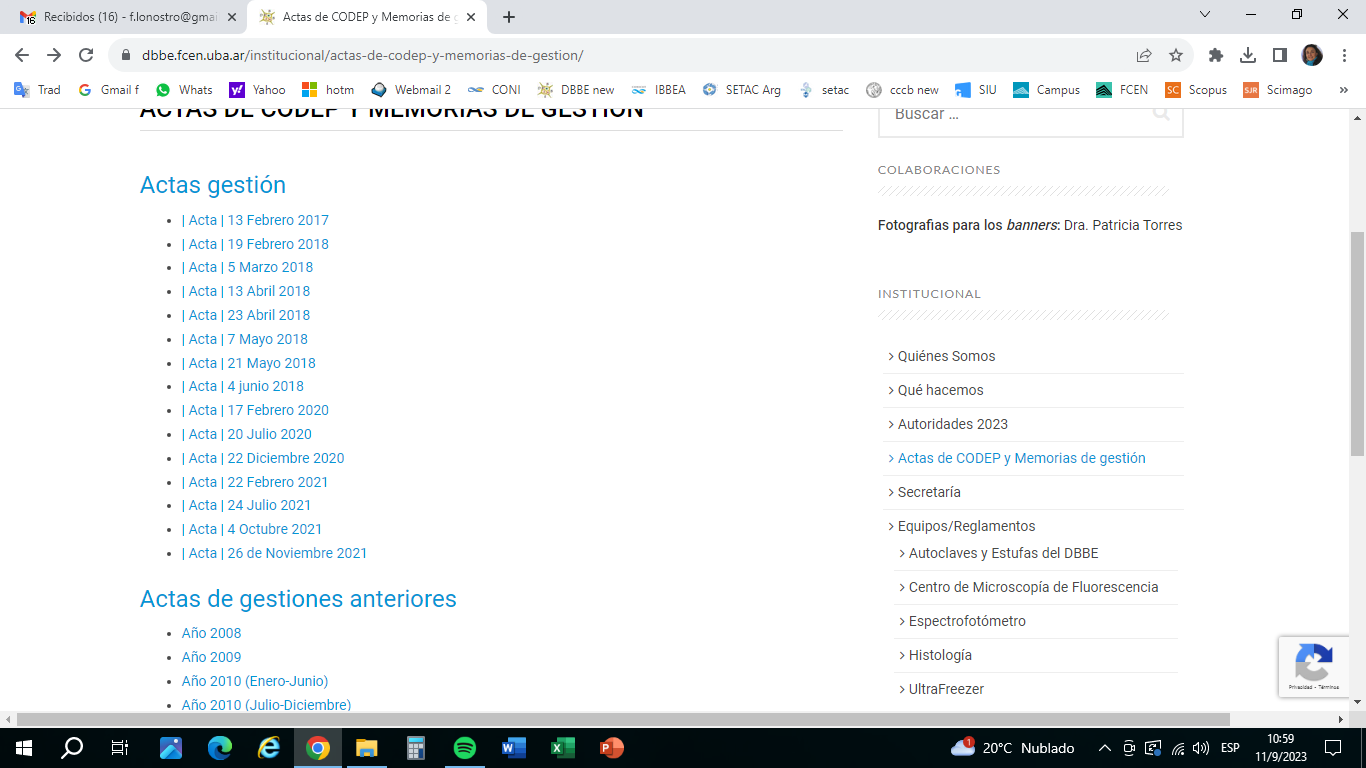 PASAR todas estas actas de gestión (desde el 13 de febr. del 2017 hasta nov del 2021) al grupo de abajo: al sector: actas de gestiones anteriores y guardarlo en una carpeta que diga: AÑOS 2017 a nov. 2021
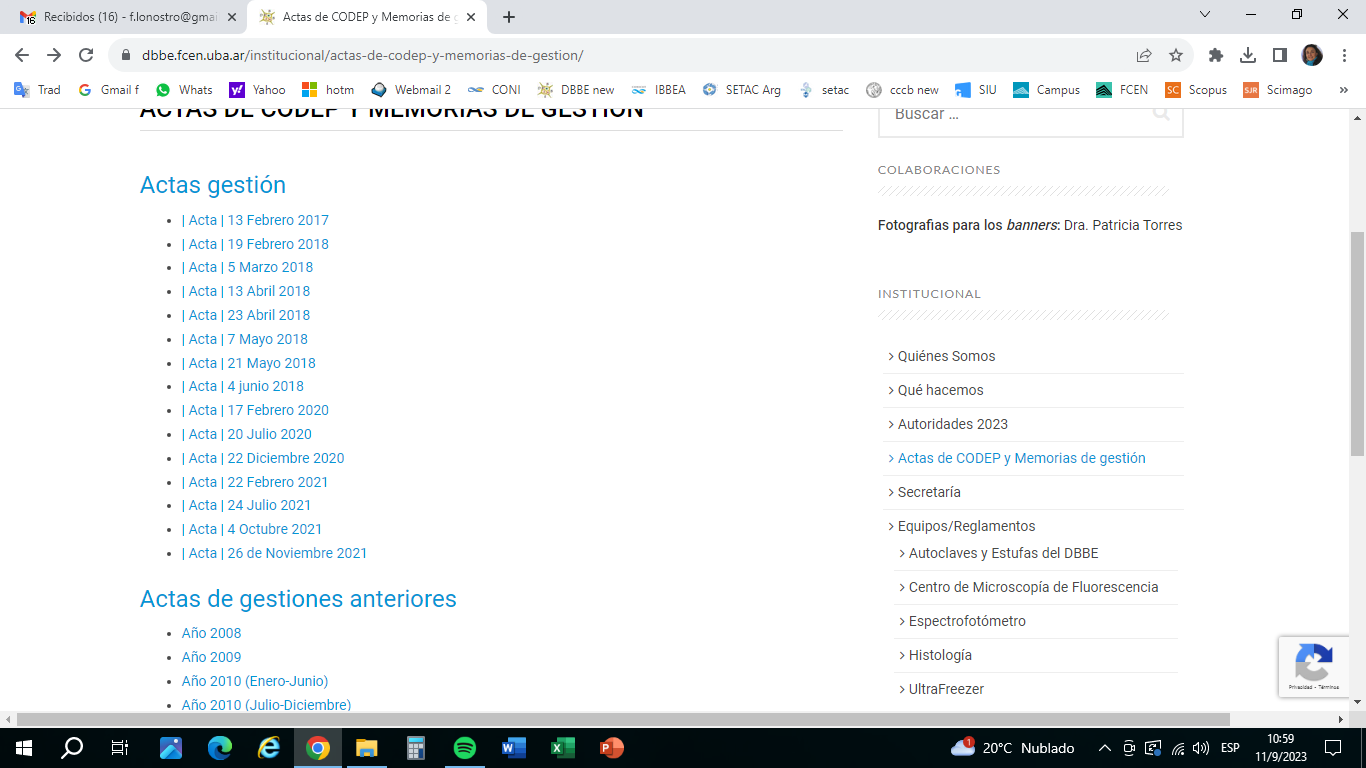 En actas de gestión hacer dos nuevas carpeta: que diga Año 2022y otra que diga año 2023

Meter en año 2022 los pdfs que te mando en adjunto….
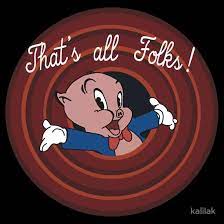